Эффективность смешанного обучения при обучении иностранному языку.
Пудник ОА.
МБОУ СОШ №93
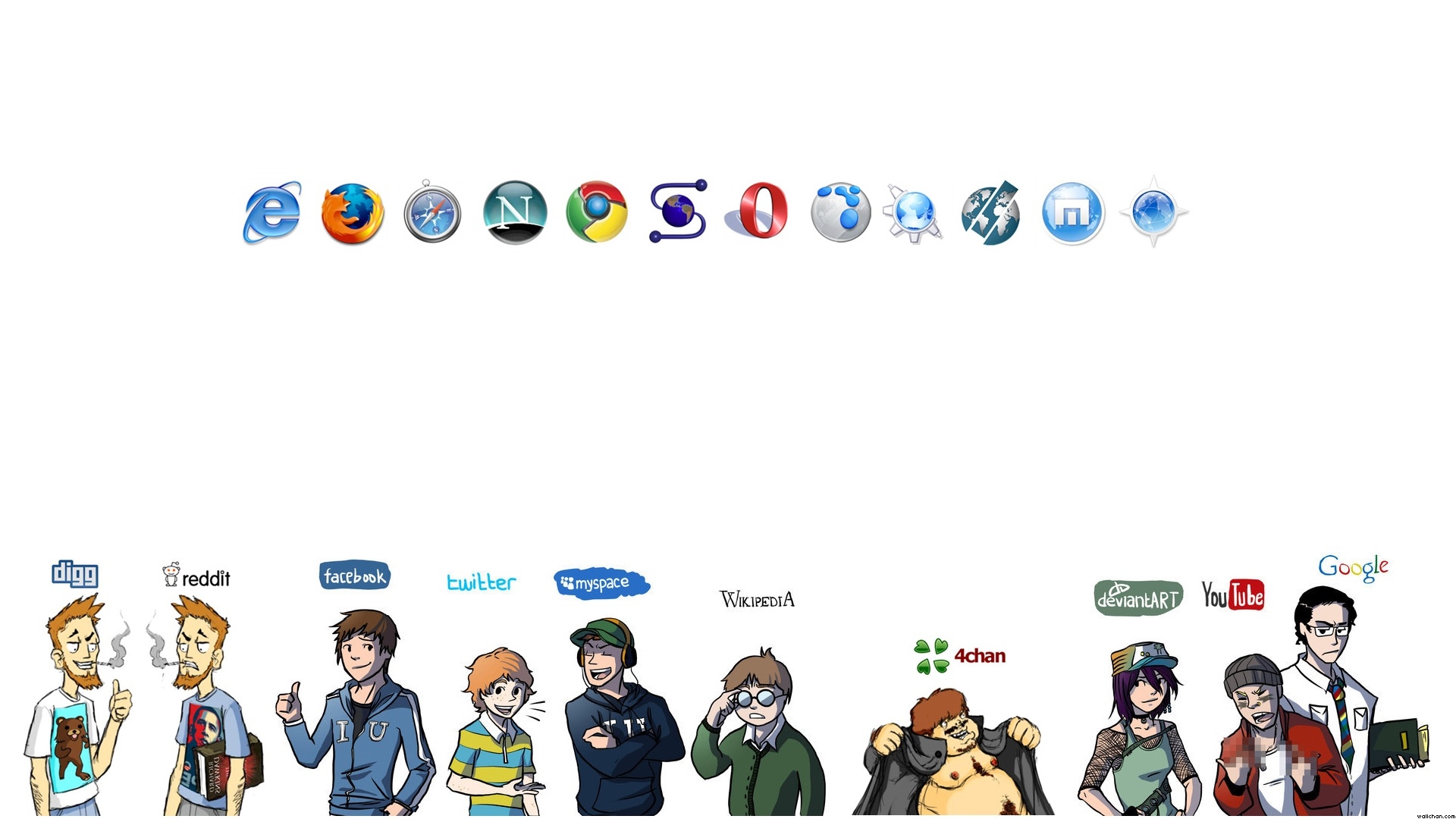 Метод смешанного обучения
СПАСИБО ЗА 
ВНИМАНИЕ